Group MeetingContactless Sleep Stage on Smartphones
Advisor : Jian-Jiun Ding
Student : Chang-Fu Hong
2023.12.05
1
Digital Image & Signal Processing Lab
Outline(1/2)
Introduction
What is Sleep Stage ?
Why Contactless ?
How to Contactless ?
Paper Survey
Sleep Sound Analysis
Method 1
Sonar Detection
Method 1
Method 2
Motivation
2
Digital Image & Signal Processing Lab
Outline(2/2)
Method Proposed
Sleep Sound Part
Sonar Part
Conclusion
References
3
Digital Image & Signal Processing Lab
Introduction(1/3)
What is Sleep Stage ?
The human body cycles through two phases of sleep:
Rapid Eye Movement (REM) .
(2) Non-Rapid Eye Movement (NREM), which is divided into three stages N1, N2, N3. 
The body cycles through all of these stages approximately 4 to 6 times each night, averaging 90 minutes for each cycle.
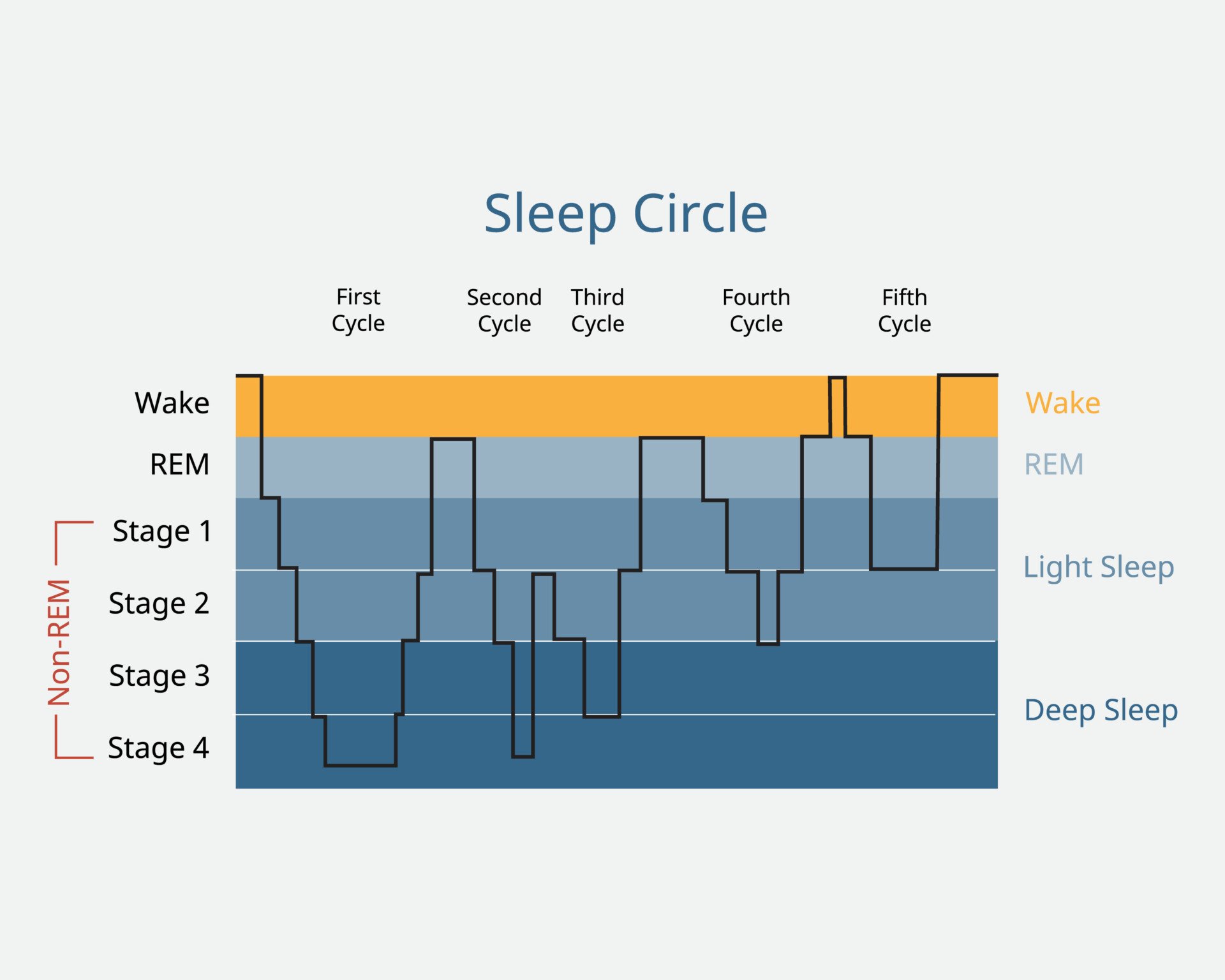 Sleep
REM
Wake
NREM
N2
N1
N3
4
Digital Image & Signal Processing Lab
Introduction(2/3)
Why Contactless ?
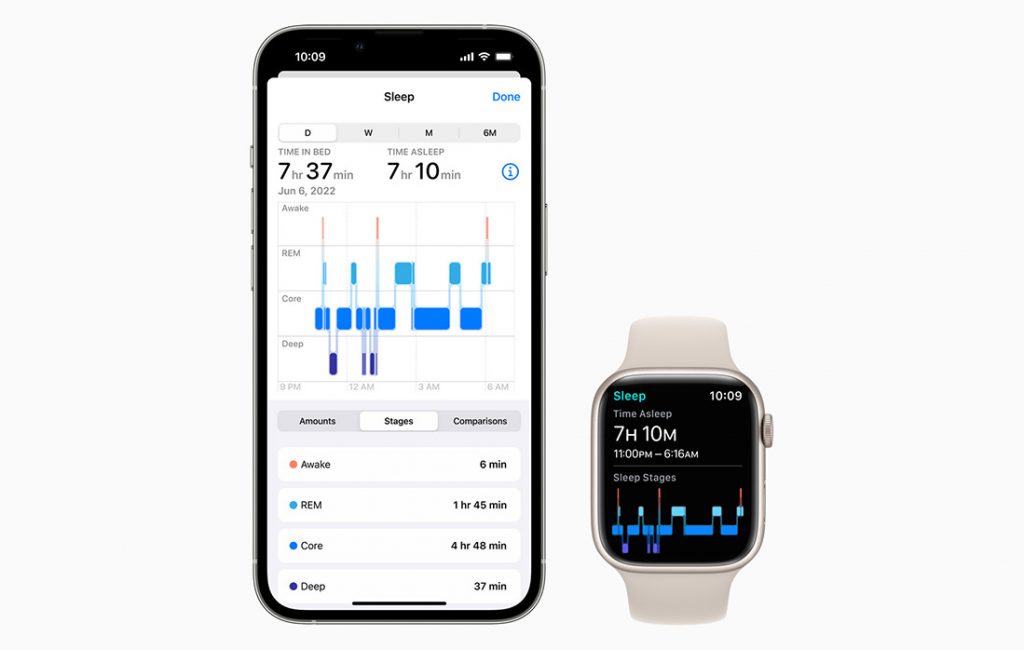 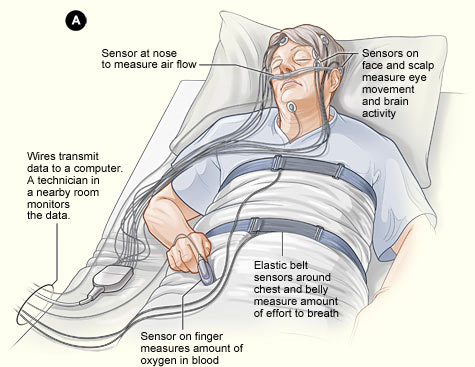 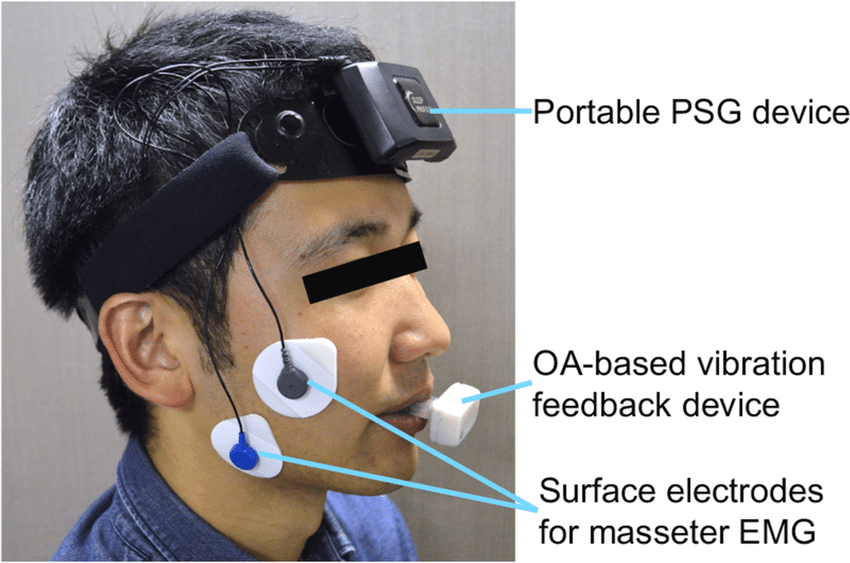 5
Digital Image & Signal Processing Lab
Introduction(3/3)
How to Contactless ?
By Acoustic Analysis (Passive)



By Sonar Detection (Active)
Phone Audio
 Record
Sleep Stage Prediction
Audio Signal Analysis
Reflect Sonar Signal Receive
Sonar Signal Trasmitted
Sonar Signal Analysis
Sleep Stage Prediction
6
Digital Image & Signal Processing Lab
Paper Survey(1/3)
Sleep Sound Analysis
Paper 1 : Decision Tree based Sleep Stage Estimation from Nocturnal Audio Signals
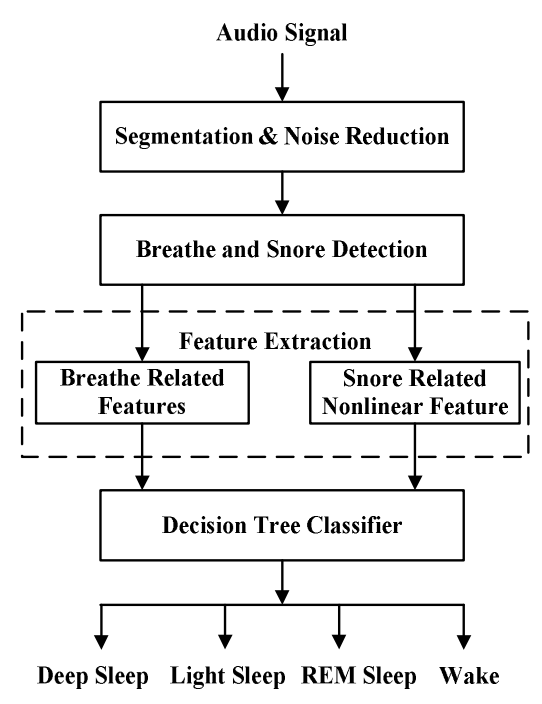 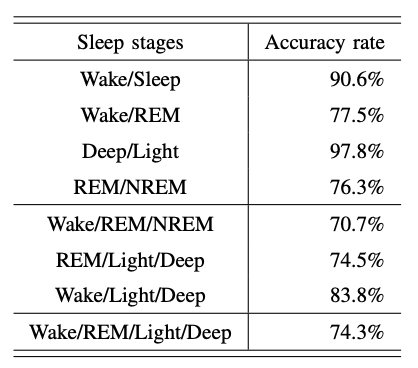 7
Digital Image & Signal Processing Lab
Paper Survey(2/3)
Sonar Detection
Paper 1 : LuckyChirp : Opportunistic Respiration Sensing using Cascaded Sonar on Commodity Devices
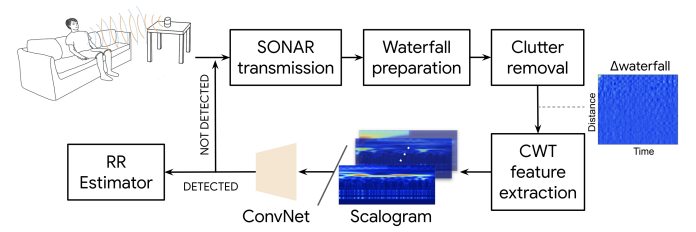 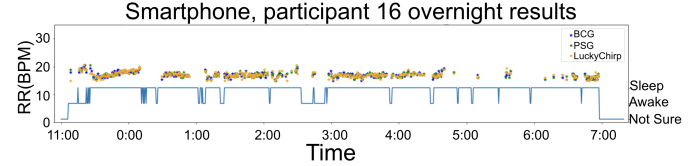 0.50 BPM
8
Digital Image & Signal Processing Lab
Paper Survey(3/3)
Sonar Detection
Paper 3 : C-FMCW Based Contactless Respiration Detection using Acoustic Signal
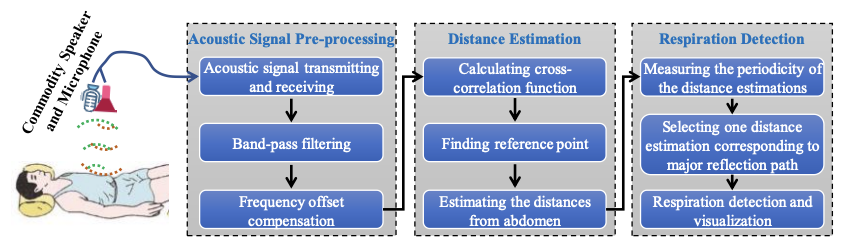 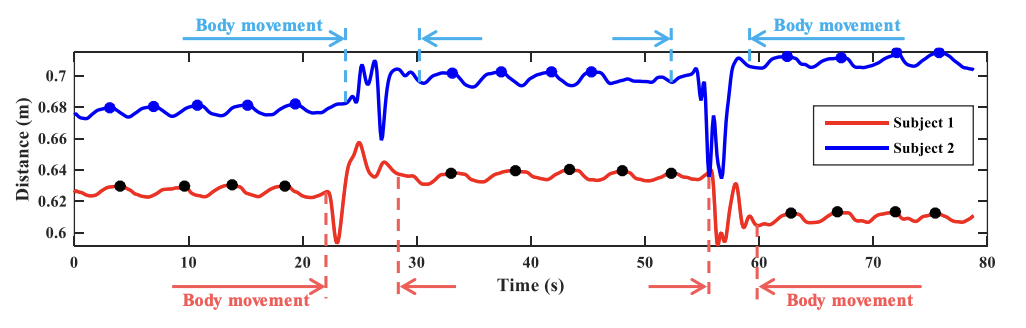 9
Digital Image & Signal Processing Lab
Motivation(1/1)
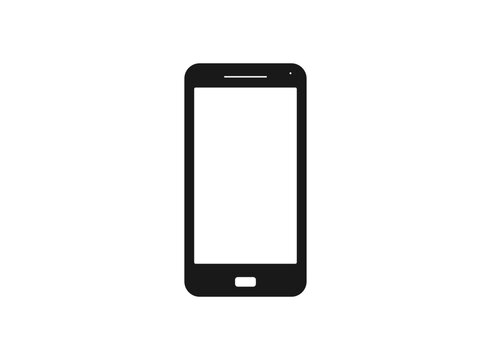 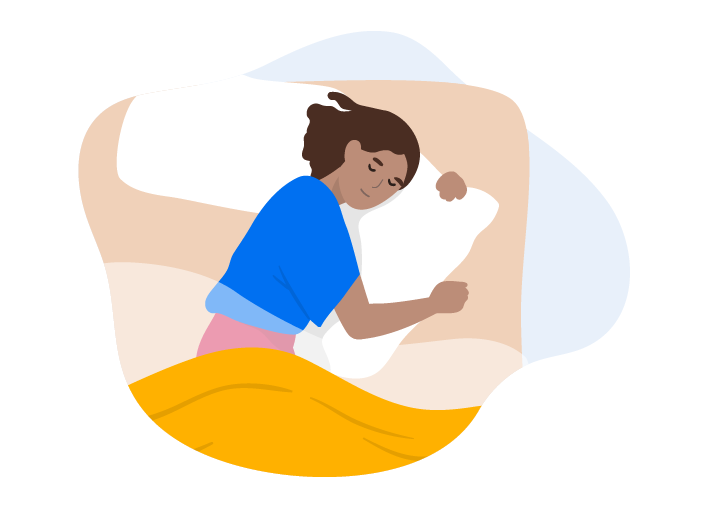 Breathing Inform.
Sonar Signal Transmitted
Noise Reduction
Sonar Signal Analysis
Sleep Sound Analysis
Decision
Algorithm
Sleep Stage
Prediction
Sound Record
Sonar Signal and Sleep Sound Separation
Humming
Inform.
Parameters can be added freely !
10
Digital Image & Signal Processing Lab
Method Proposed(1/3)
Sleep Sound Part (Main)
Due to the absence of Ground Truth, traditional algorithms are required to substitute for ML/DL.
Sleep Stage Prediction
Sleep Sound
Humming Detect
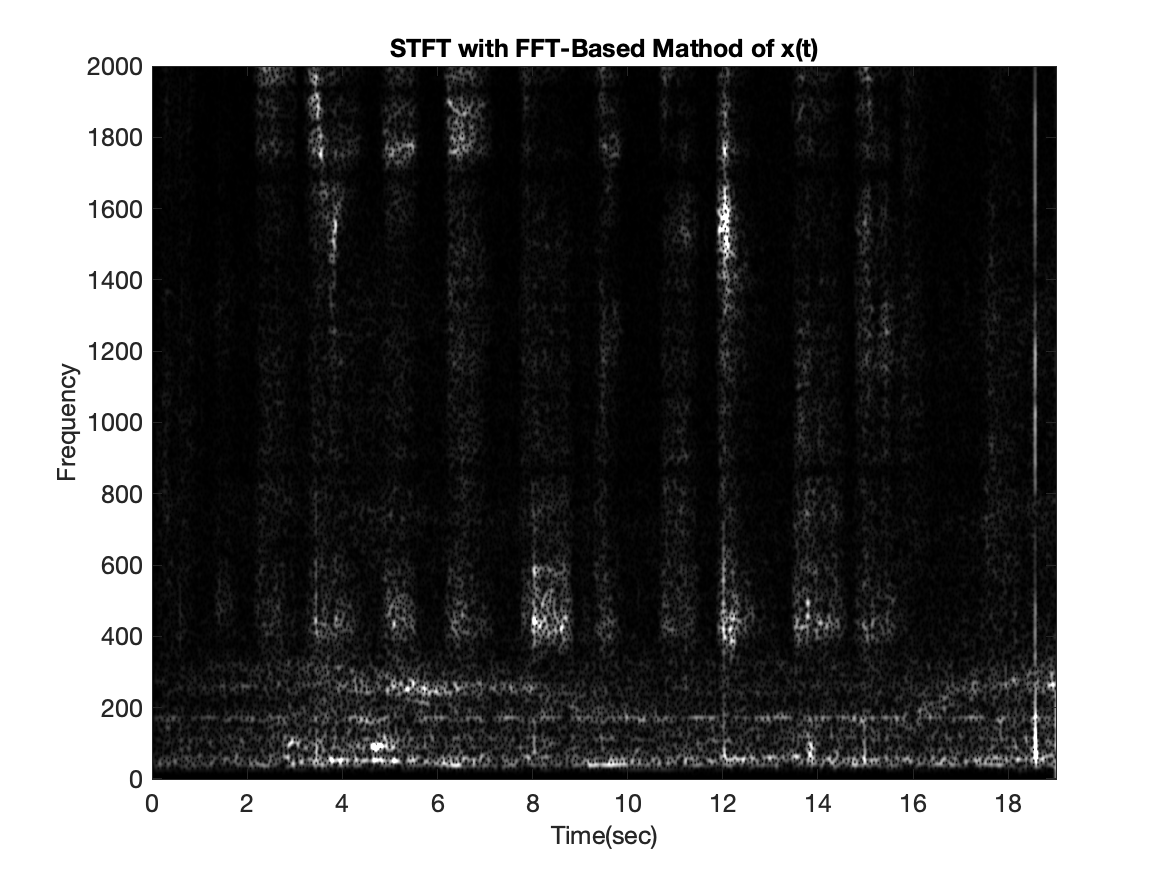 Power
Time Duration
Periodic
Frequecy Feature
11
Digital Image & Signal Processing Lab
Method Proposed(2/3)
Sleep Sound Part (Main)
Initiating sound emissions without disrupting sleep, actively testing participant’s responses, and estimating Sleep Stages based on reactions, which may include sound and movement.
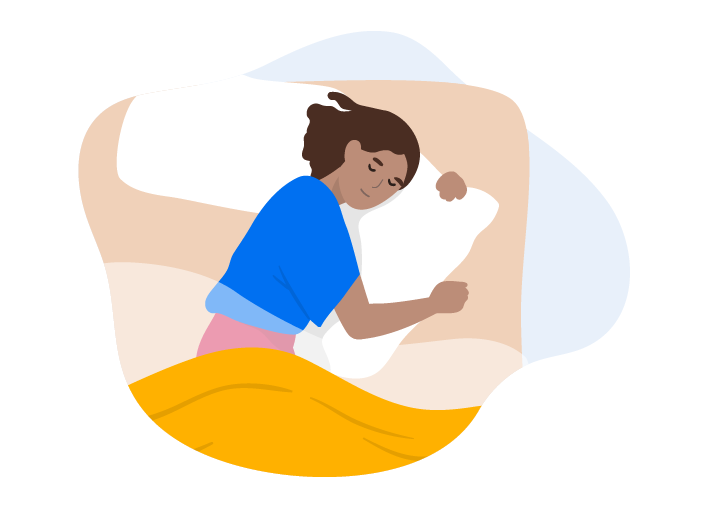 Active Sound
Object Reaction
Sound Reaction Detection
Sleep Stage Prediction
Movement Reaction Detection
12
Digital Image & Signal Processing Lab
Method Proposed(3/3)
Sonar Part (Respiratory rate reference)
Employing Beamforming to focus the microphone's sound capture specifically on the subject's chest.
Participants voluntarily inform the mobile phone about their chest location.
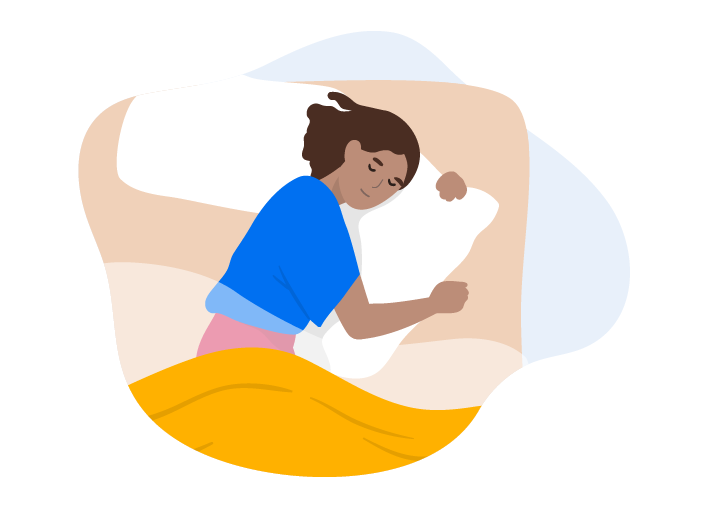 Beamforming on Hand Position
Raise Hand
Sleep Stage Prediction
Sonar Detect
13
Conclusion(1/1)
If incorporating ML/DL, acquiring Ground Truth is a critical step.
The simulation of Sonar effects on a mobile phone has limitations, and there is a need for improved algorithms to enhance performance.
Usage might be restricted in the presence of a bed partner.
Incorporating additional reference information can significantly enhance performance.
The use of distance might pose a limitation.
There aren't very direct physiological responses for estimating the REM stage.
14
Digital Image & Signal Processing Lab
Thanks for Listening
15
Digital Image & Signal Processing Lab
Reference(1/2)
Aakash K. Patel; Vamsi Reddy; Karlie R. Shumway; John F. Araujo. ”Physiology, Sleep Stages”. StatPearls,2022, https://www.ncbi.nlm.nih.gov/books/NBK526132/
Wang, Tianben, et al. "C-FMCW based contactless respiration detection using acoustic signal." Proceedings of the ACM on Interactive, Mobile, Wearable and Ubiquitous Technologies 1.4 (2018): 1-20.
Xue, Qiuyue Shirley, et al. "LuckyChirp: Opportunistic Respiration Sensing Using Cascaded Sonar on Commodity Devices." 2022 IEEE International Conference on Pervasive Computing and Communications (PerCom). IEEE, 2022.
Nandakumar, Rajalakshmi, Shyamnath Gollakota, and Nathaniel Watson. "Contactless sleep apnea detection on smartphones." Proceedings of the 13th annual international conference on mobile systems, applications, and services. 2015.
Wang, Xuyu, Runze Huang, and Shiwen Mao. "SonarBeat: Sonar phase for breathing beat monitoring with smartphones." 2017 26th International Conference on Computer Communication and Networks (ICCCN). IEEE, 2017.
16
Digital Image & Signal Processing Lab
Reference(2/2)
Dafna, Eliran, Ariel Tarasiuk, and Yaniv Zigel. "Sleep-wake evaluation from whole-night non-contact audio recordings of breathing sounds." PloS one 10.2 (2015): e0117382.
Dafna, Eliran, Ariel Tarasiuk, and Yaniv Zigel. "Sleep staging using nocturnal sound analysis." Scientific reports 8.1 (2018): 13474.
Deng, Boya, et al. "Decision tree based sleep stage estimation from nocturnal audio signals." 2017 22nd International Conference on Digital Signal Processing (DSP). IEEE, 2017.
17
Digital Image & Signal Processing Lab